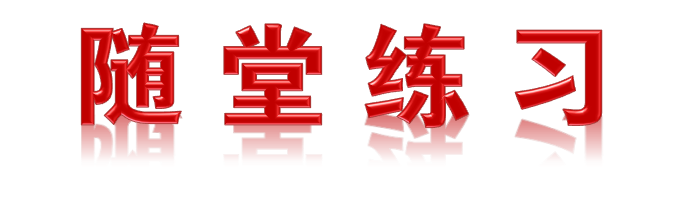 1、当a=1,b=2时，代数式a2-ab的值是            ．
2、若x=1，           ，则                的值是（  ）．
 A．2     B．4     C．     D．
3、若2a-b=2，则6+8a-4b=    .
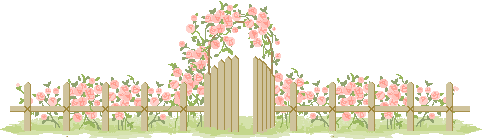